Игра, как средство обучения, воспитания и развития школьников
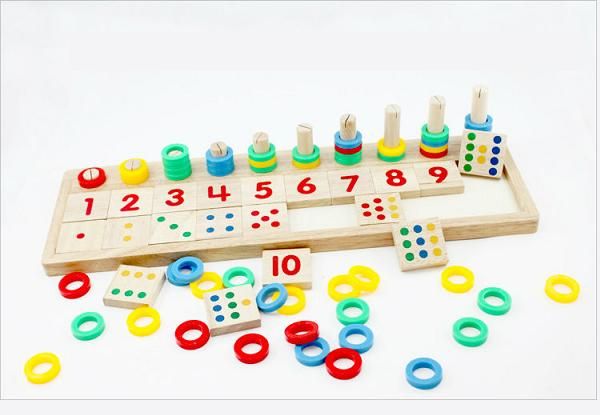 Игра решает следующие коррекционно-развивающие, коррекционно-воспитательные и образовательные задачи:
● Развитие познавательной деятельности ребёнка ;
● Развитие эмоционально- волевой сферы;
● Обогащение представлений об окружающем мире;
● Формирование коммуникативных навыков;
● Формирование культурного поведения;
● Развитие двигательной сферы, в том числе мелкой моторики.
Цель – создание условий для успешной адаптации ребёнка в макромире, для коррекции и развития личности.
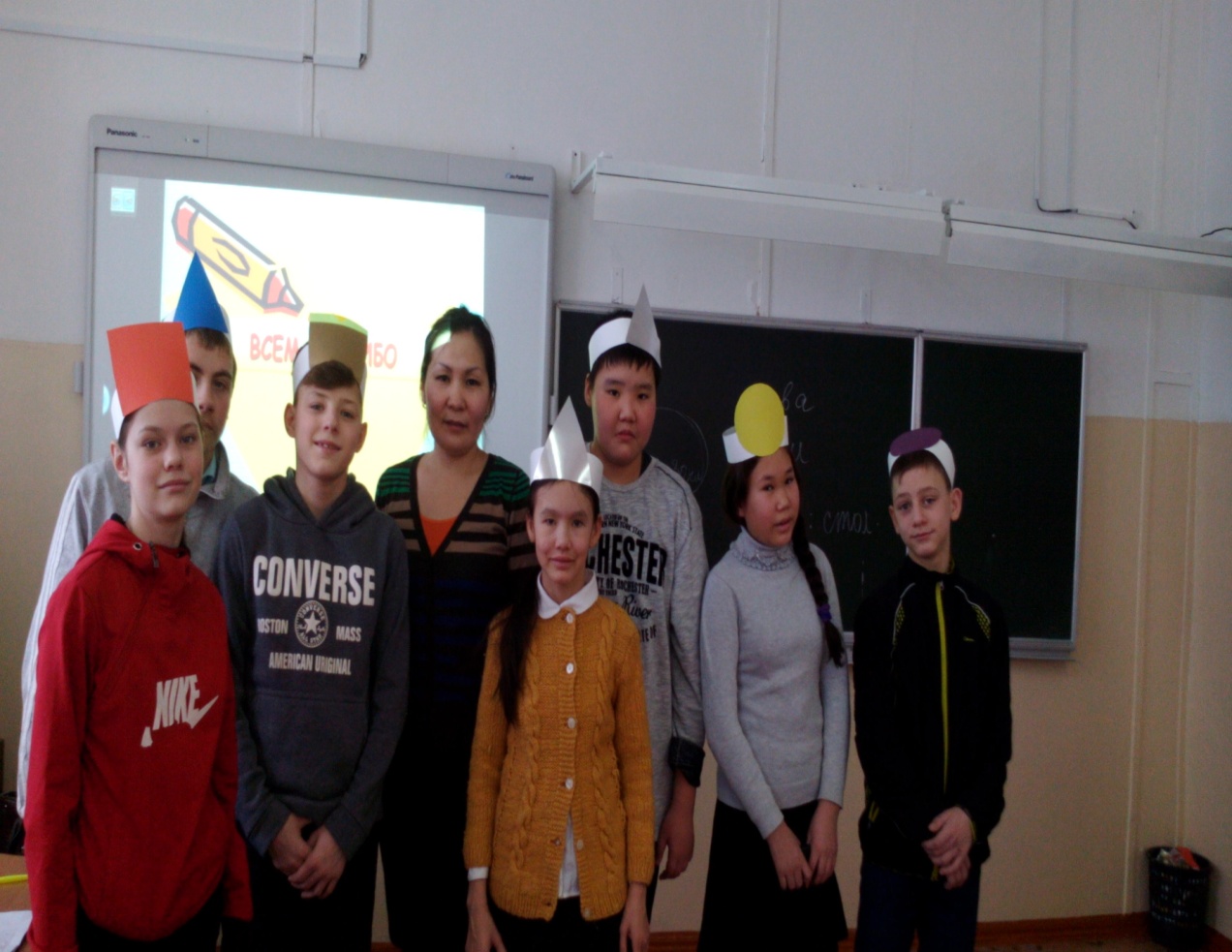 Для решения поставленных целей и задач на  уроках и во внеурочное время используются  следующие игры:
                     а) – дидактические;
                    б) – сюжетные;
                    в) – ролевые;
                    г) – театрализованные;
                    д) – подвижные;
                    е) – конструктивные.
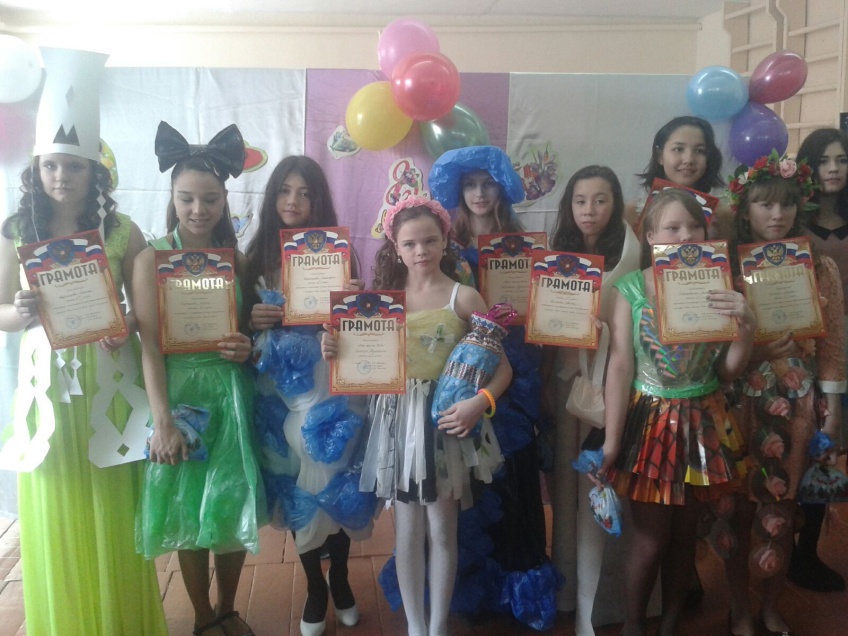 Наиболее важные функции игры:
1 . Обучающая 
                          2 . Развивающая 
                          3 . Воспитательная 
                          4 . Коммуникативная 
                          5 . Развлекательная 
                          6 . Психологическая
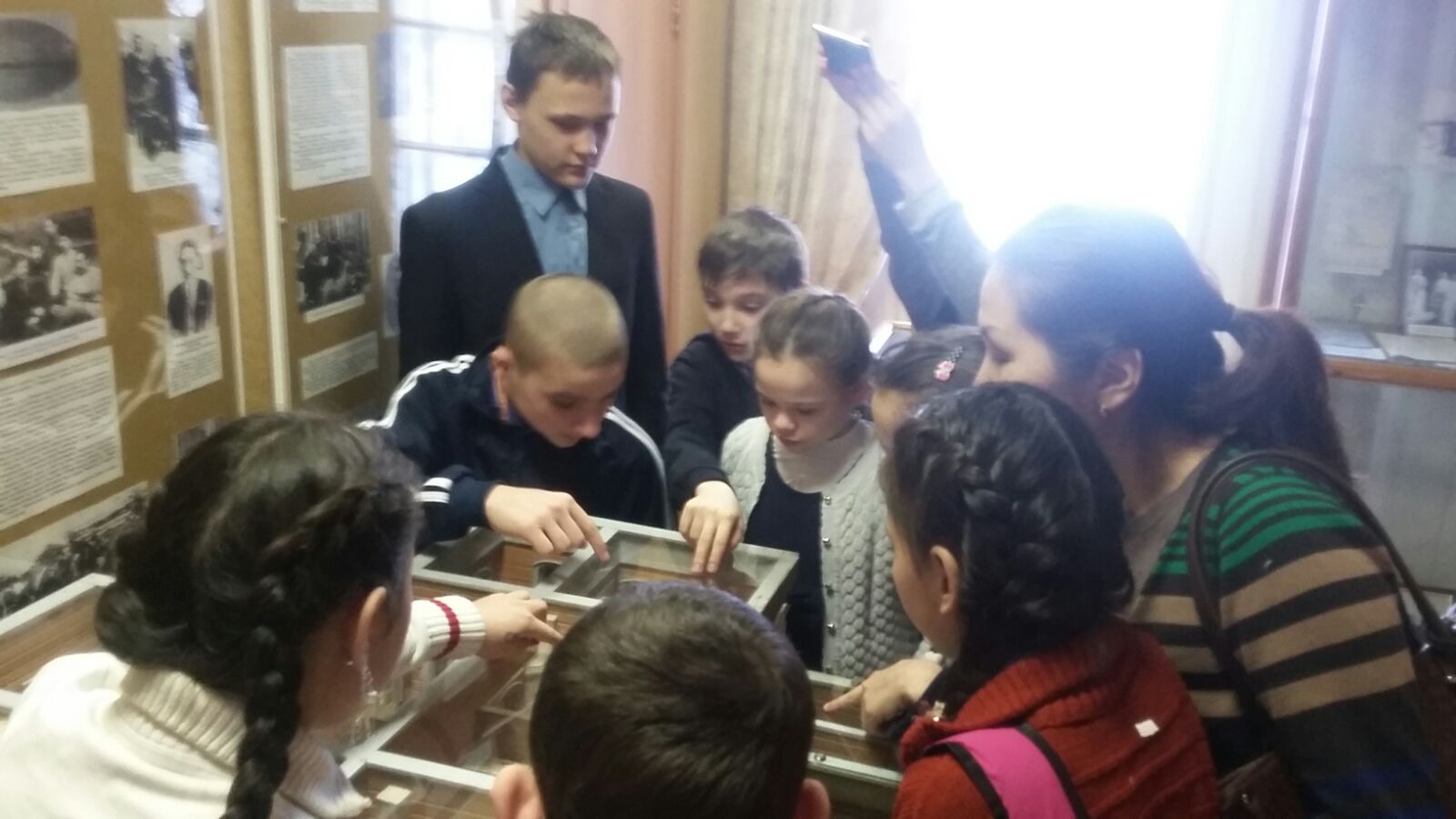 Какие бы формы игры не были избраны, они должны отвечать следующим требованиям:
1) Игра должна содействовать сплочению коллектива.
2) Иметь познавательное значение.
3) Активизировать общественную деятельность учащихся.
4) Обеспечивать мыслительную активность участников игры.
5) Создавать условия для детского творчества.
6)Соответствовать принципу: «Как можно меньше зрителей, как можно больше действующих лиц».
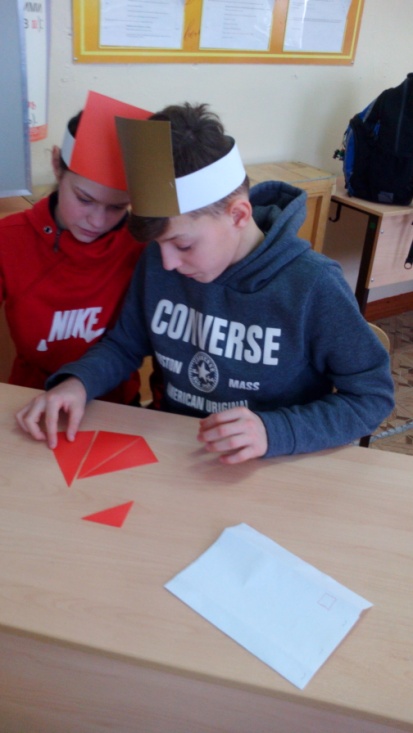 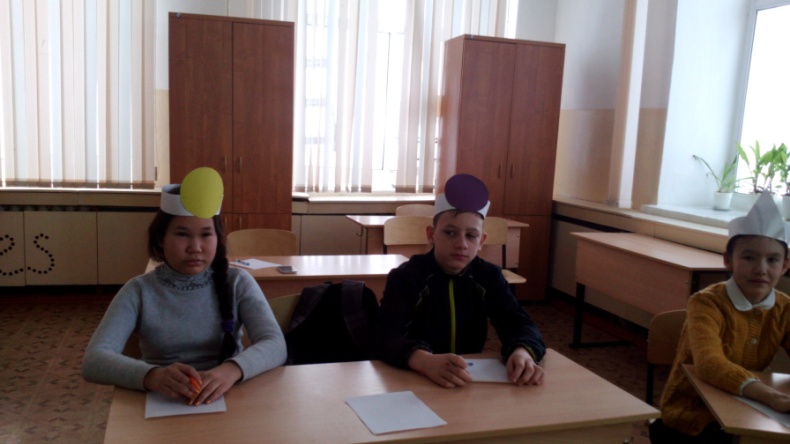 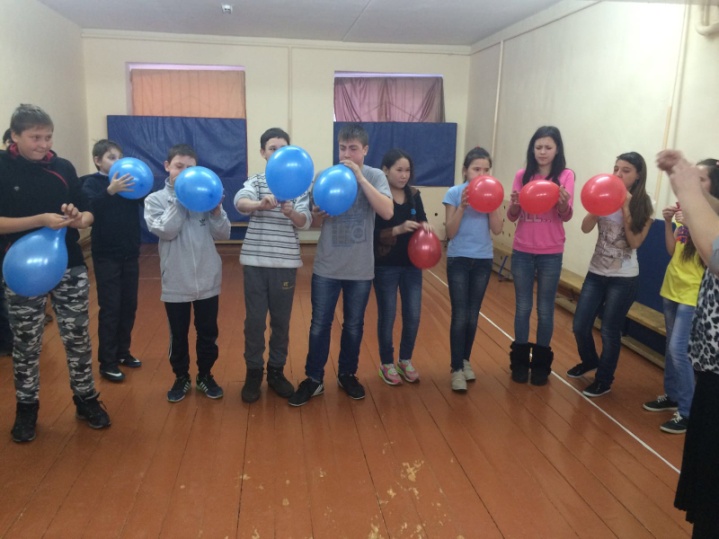 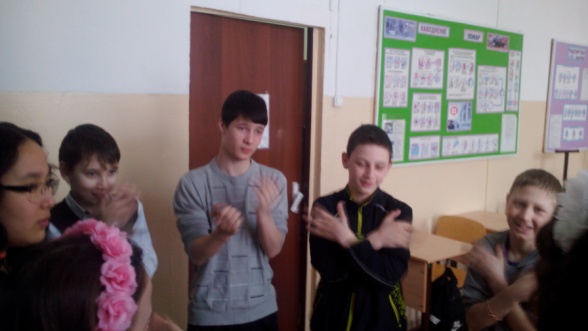 Итак, важную роль в обучении, воспитании и развитии личности имеет игровая деятельность, которая в жизни ребёнка продолжает занимать первостепенное место с первого класса.
Спасибо за внимание
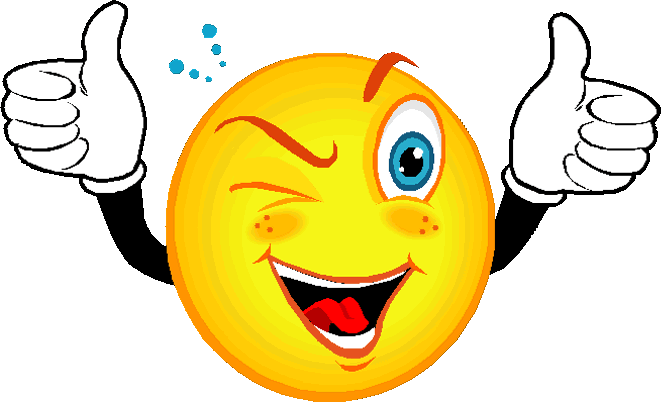